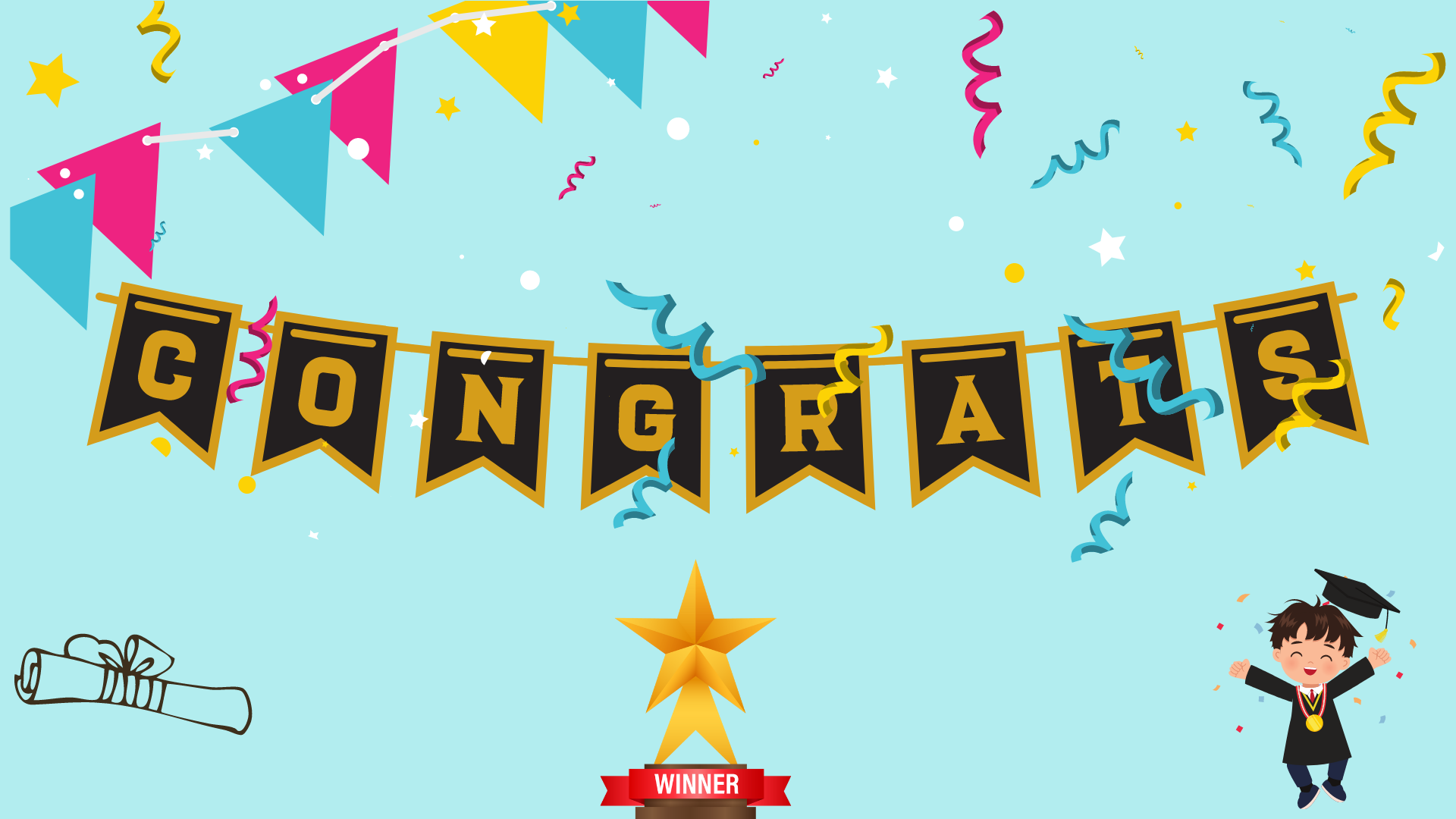 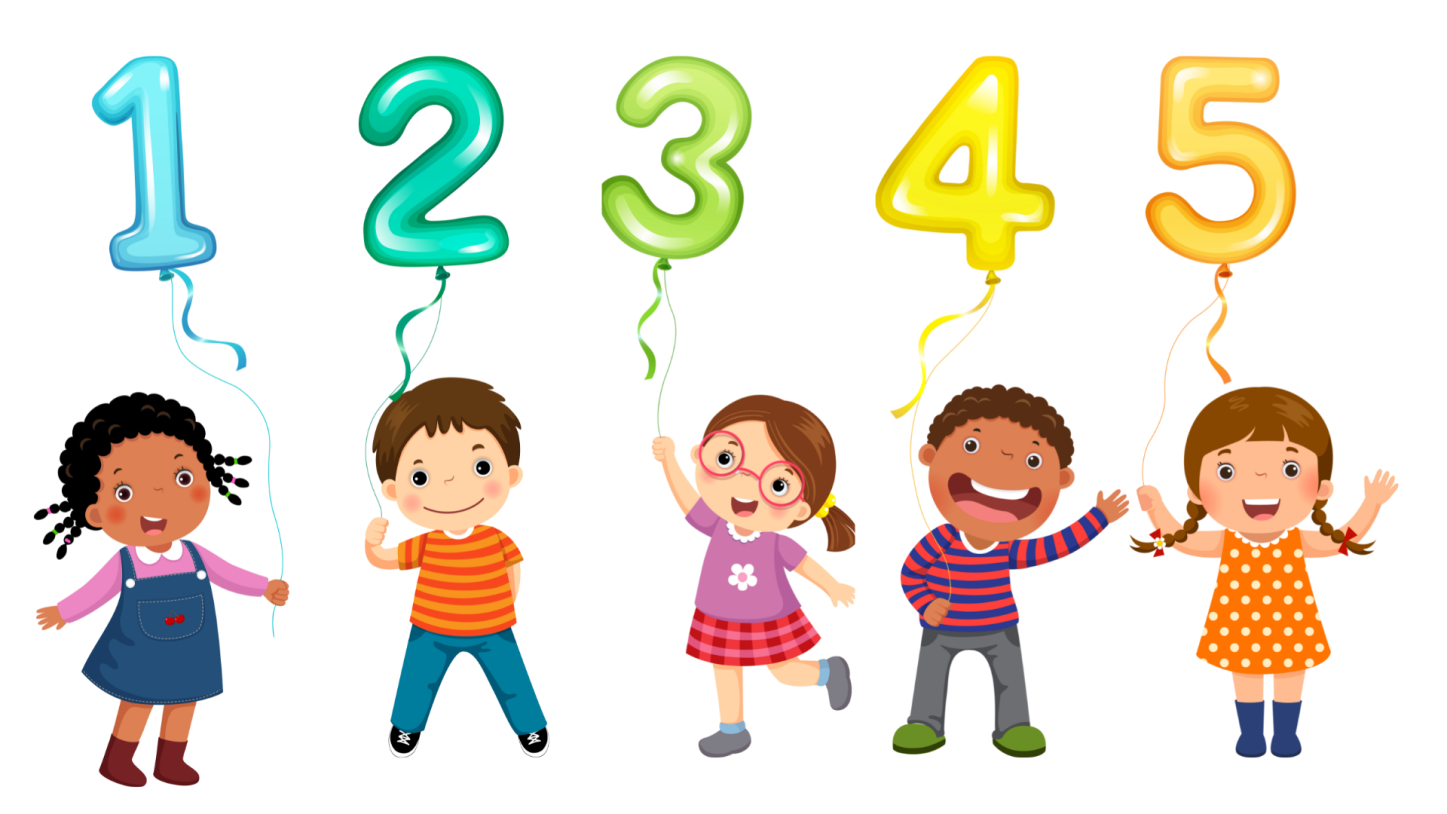 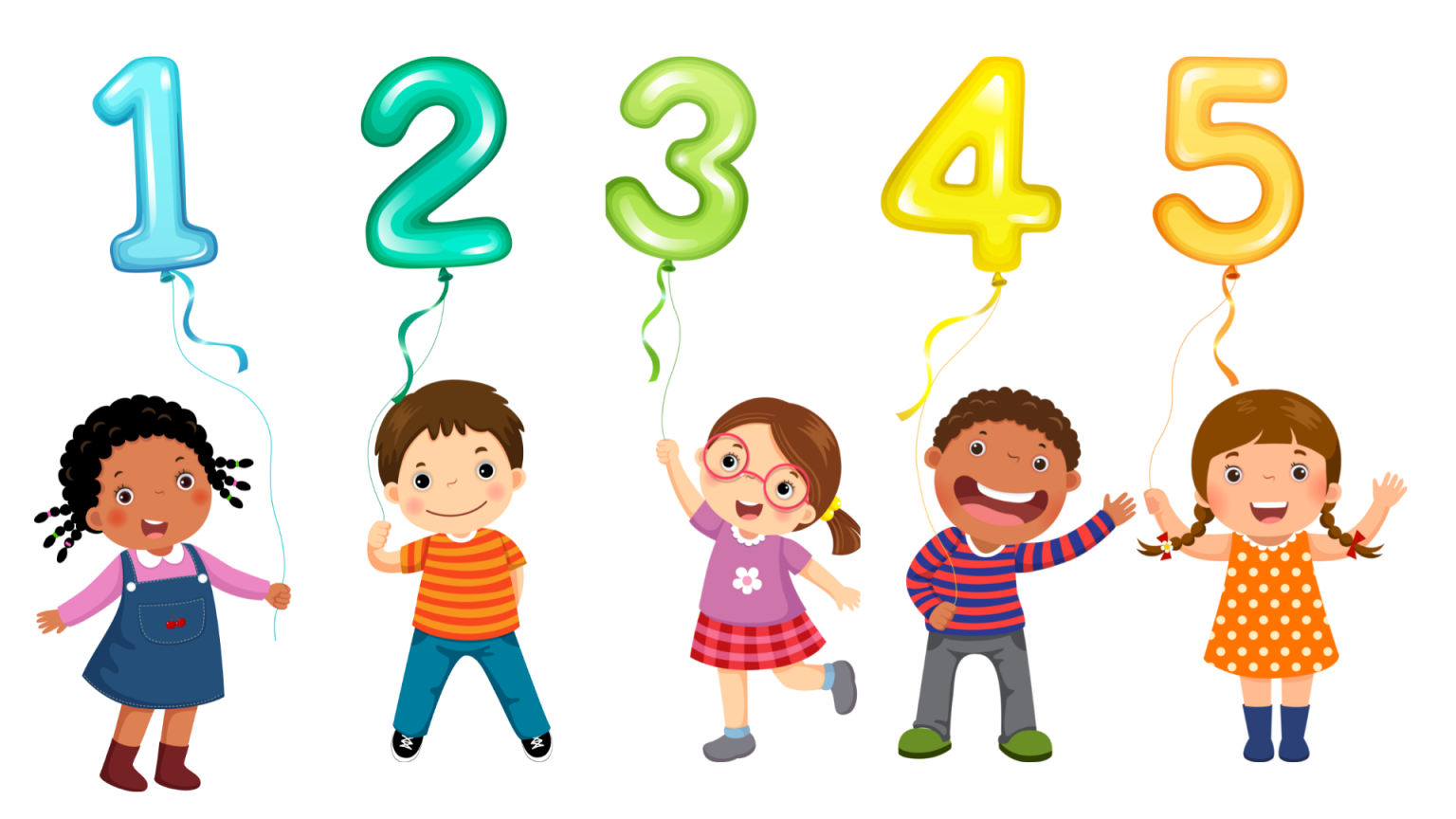 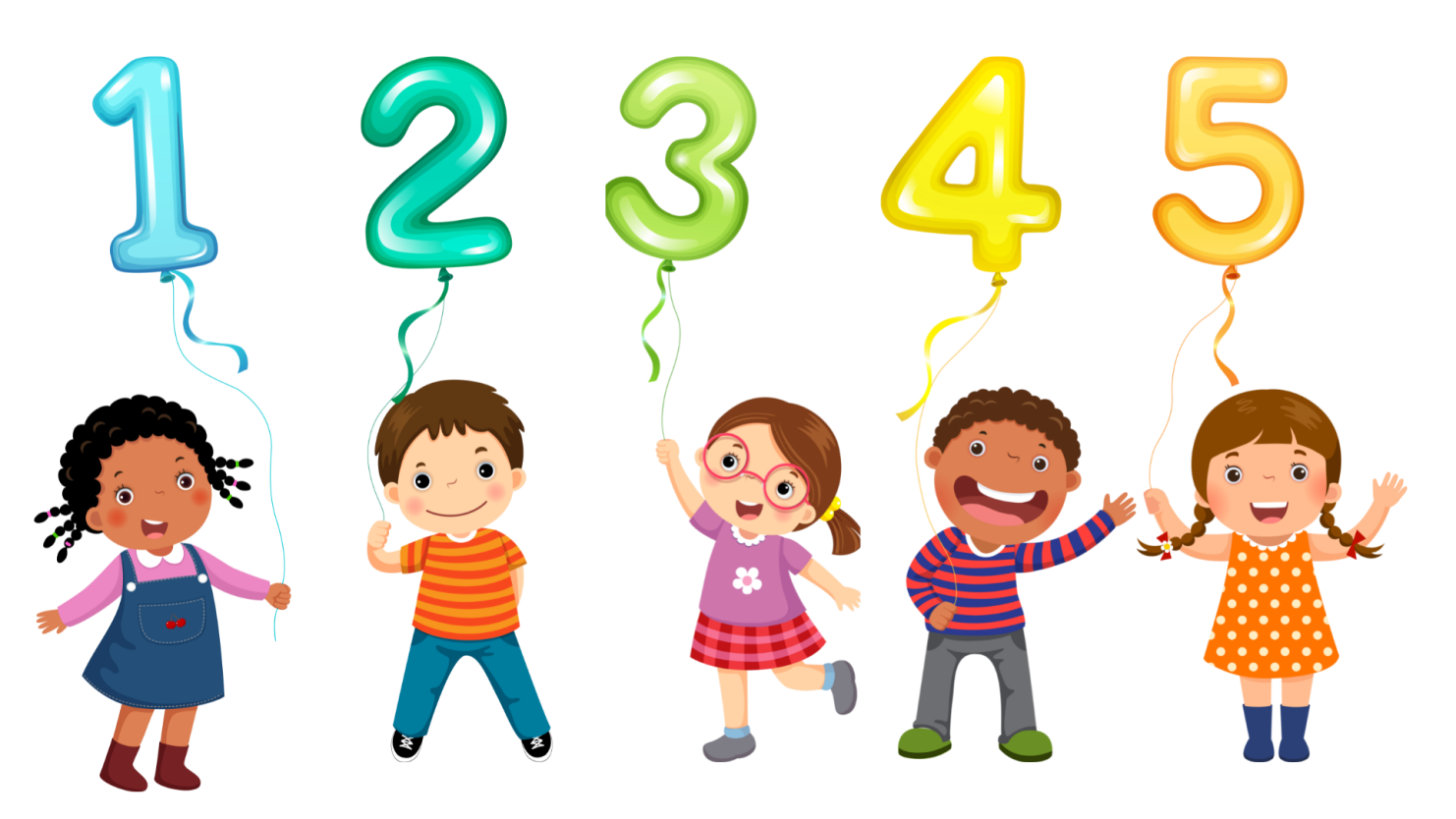 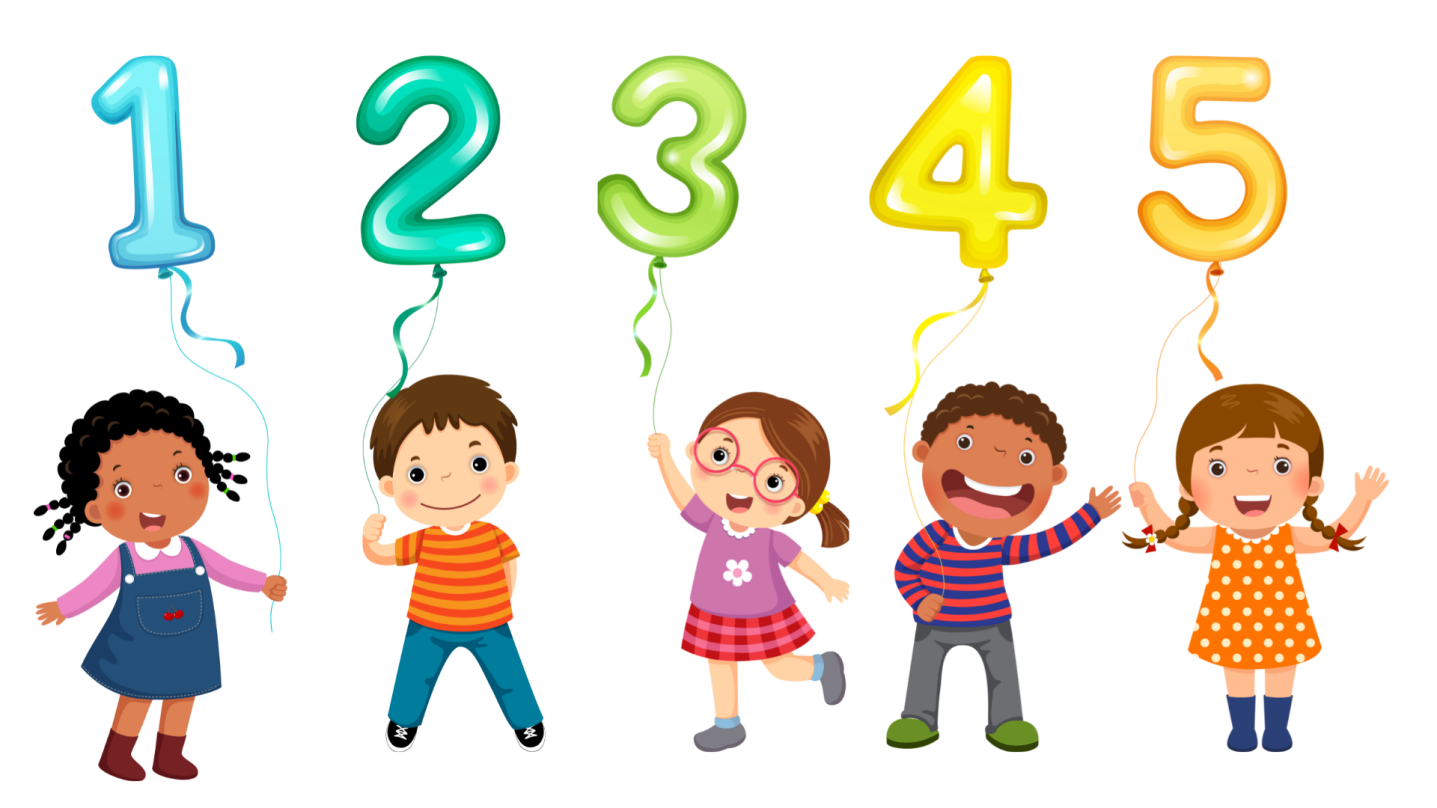 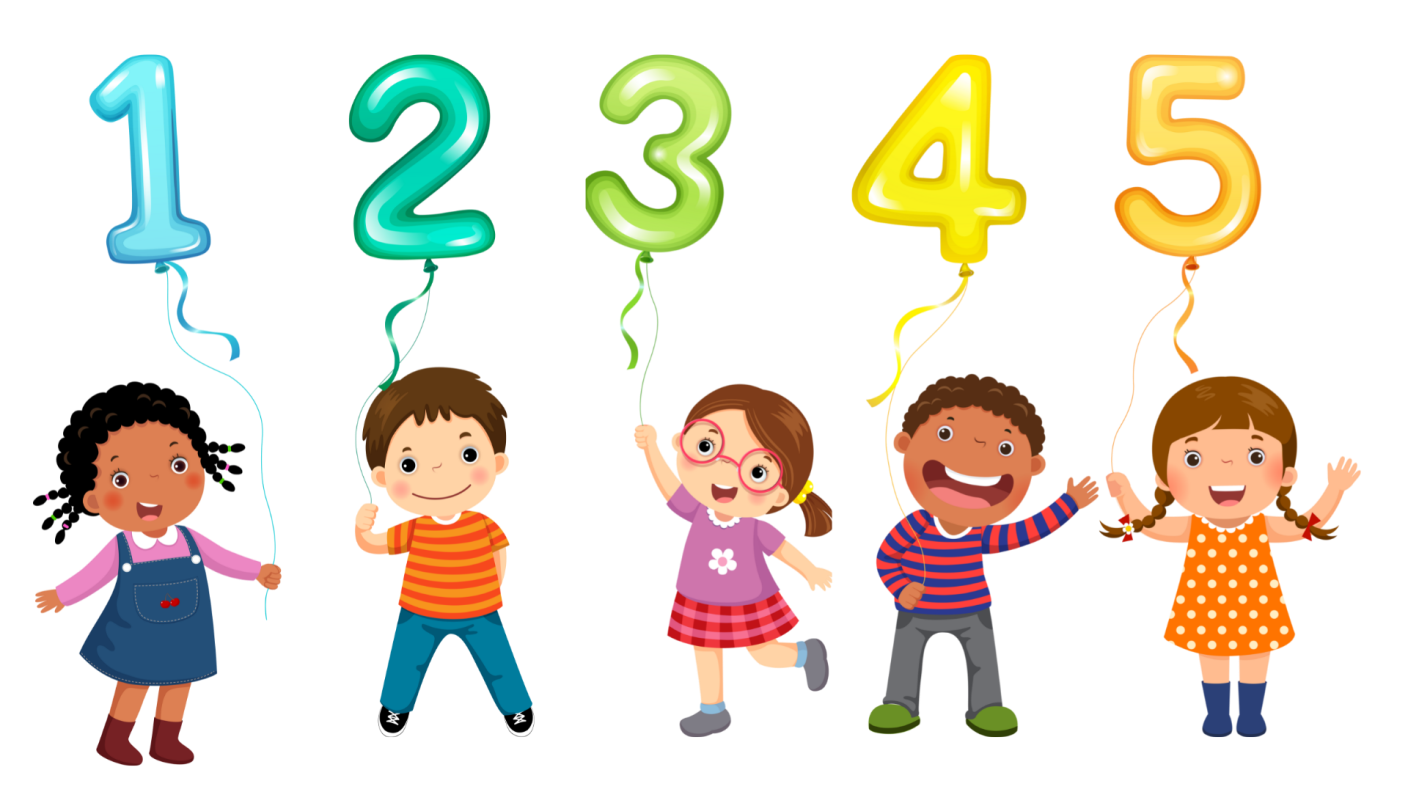 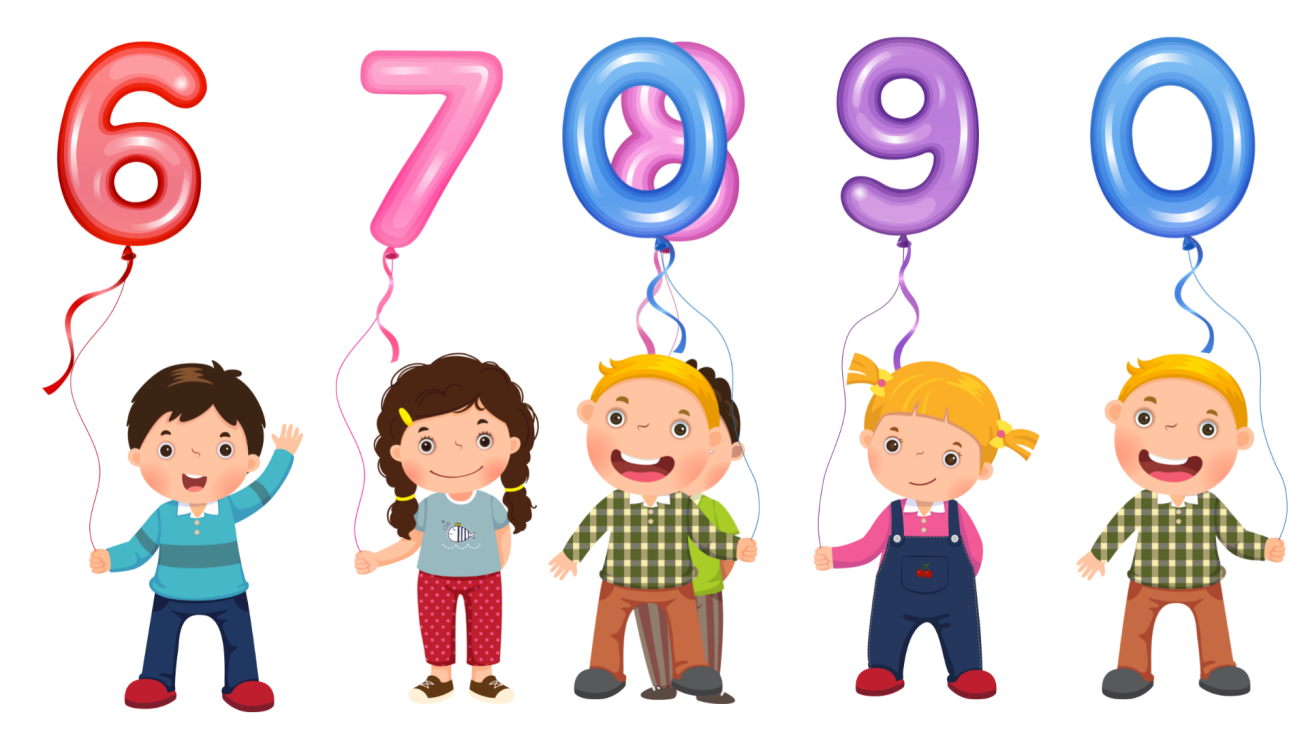 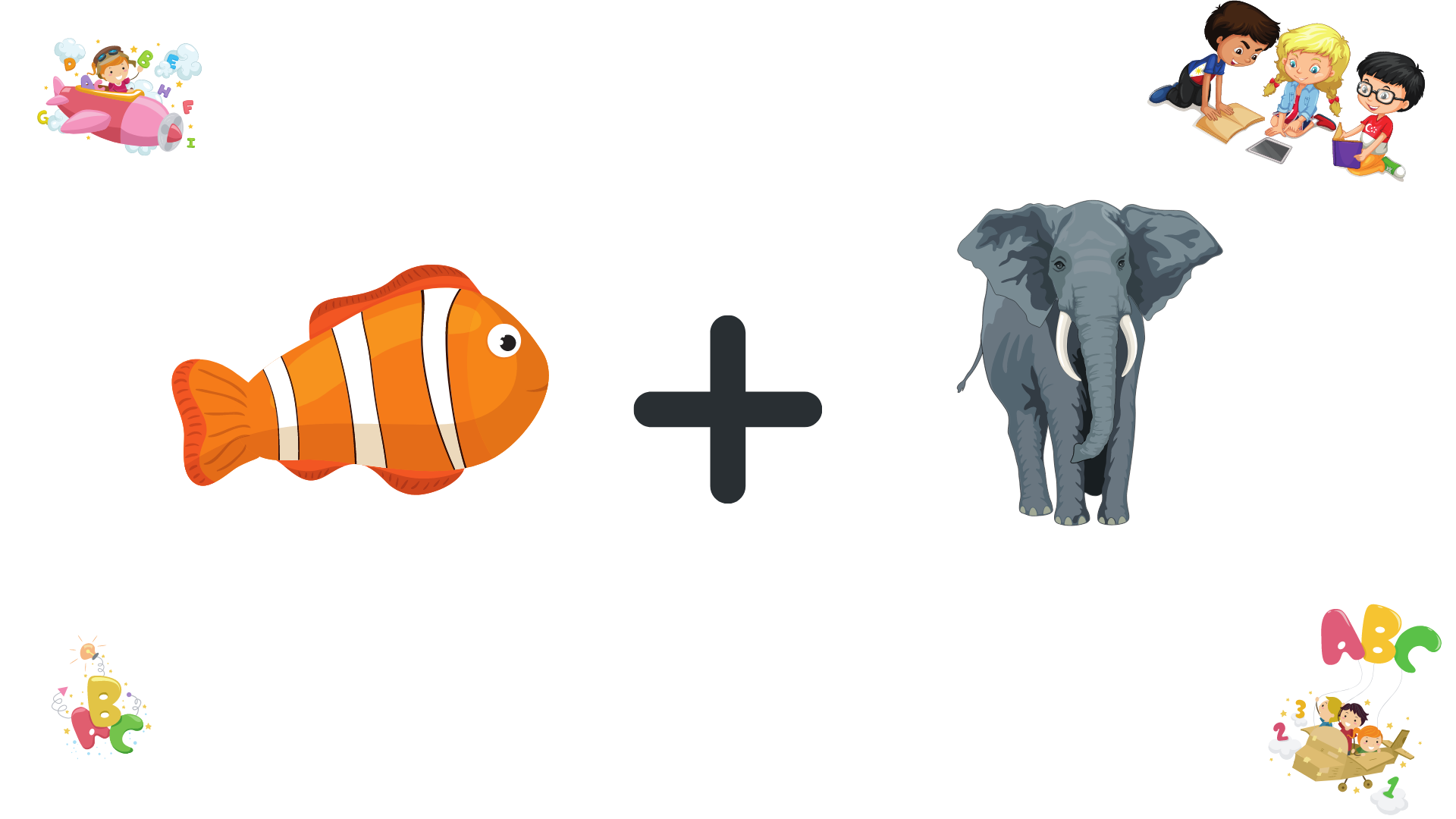 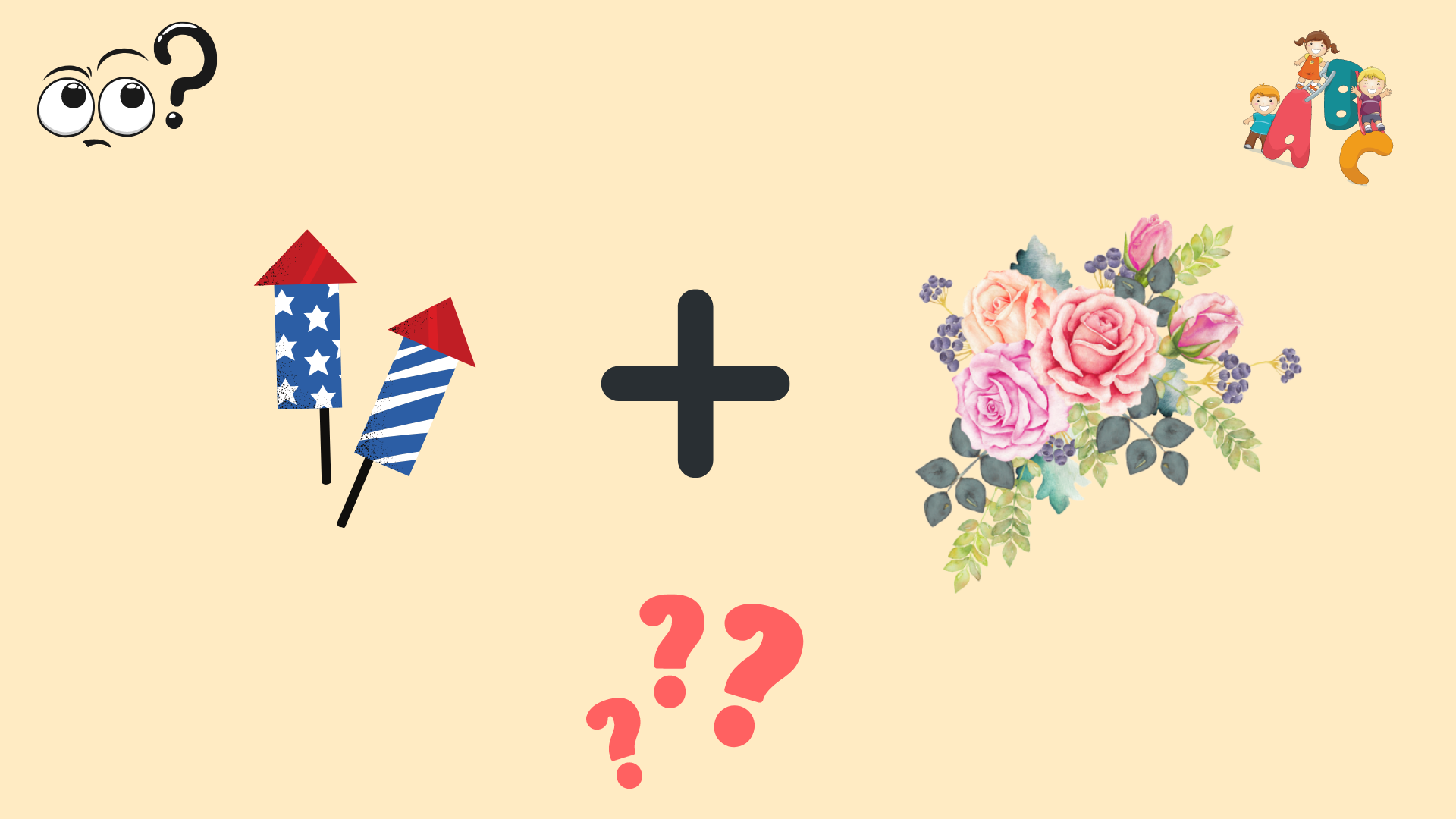 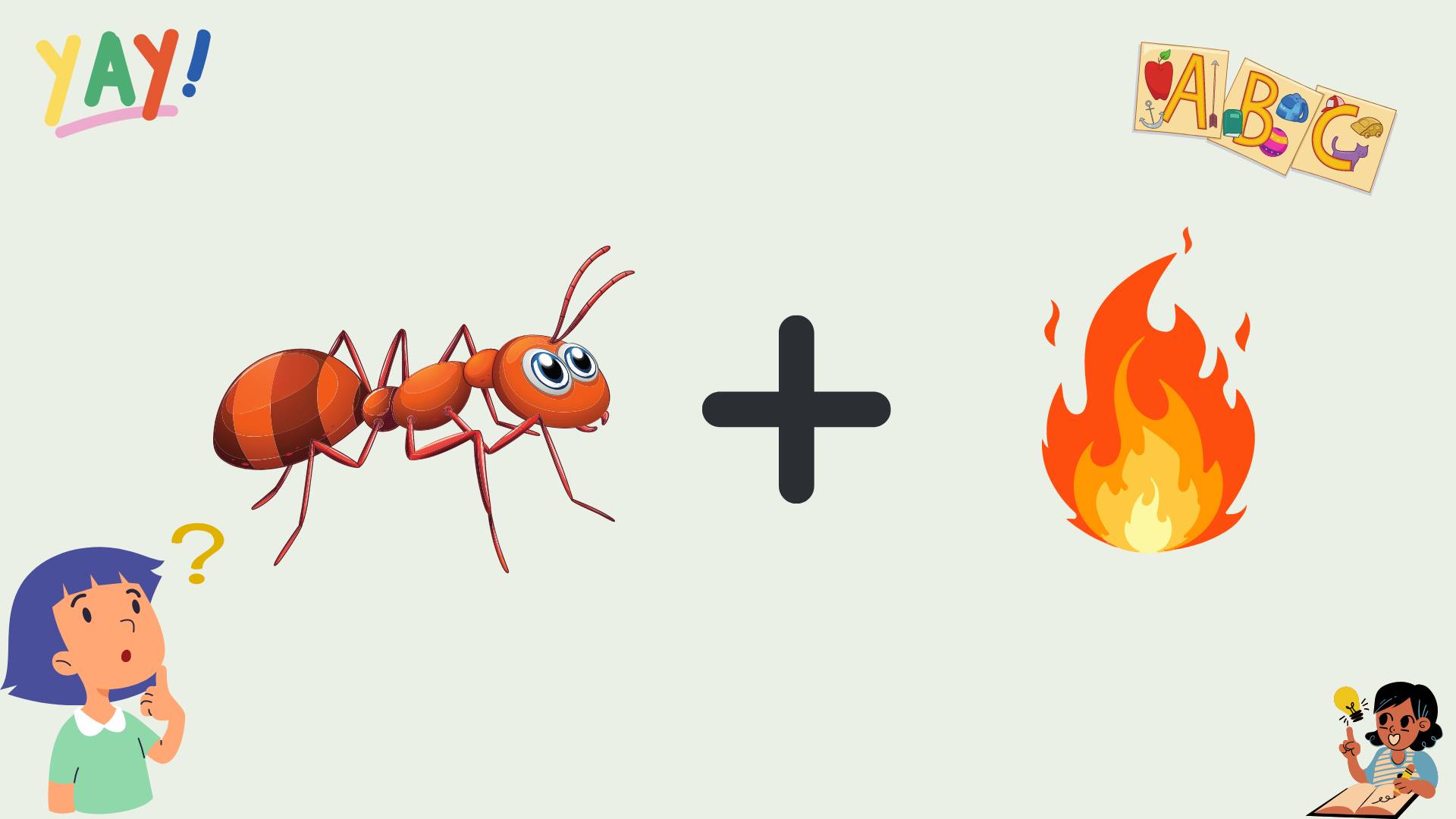 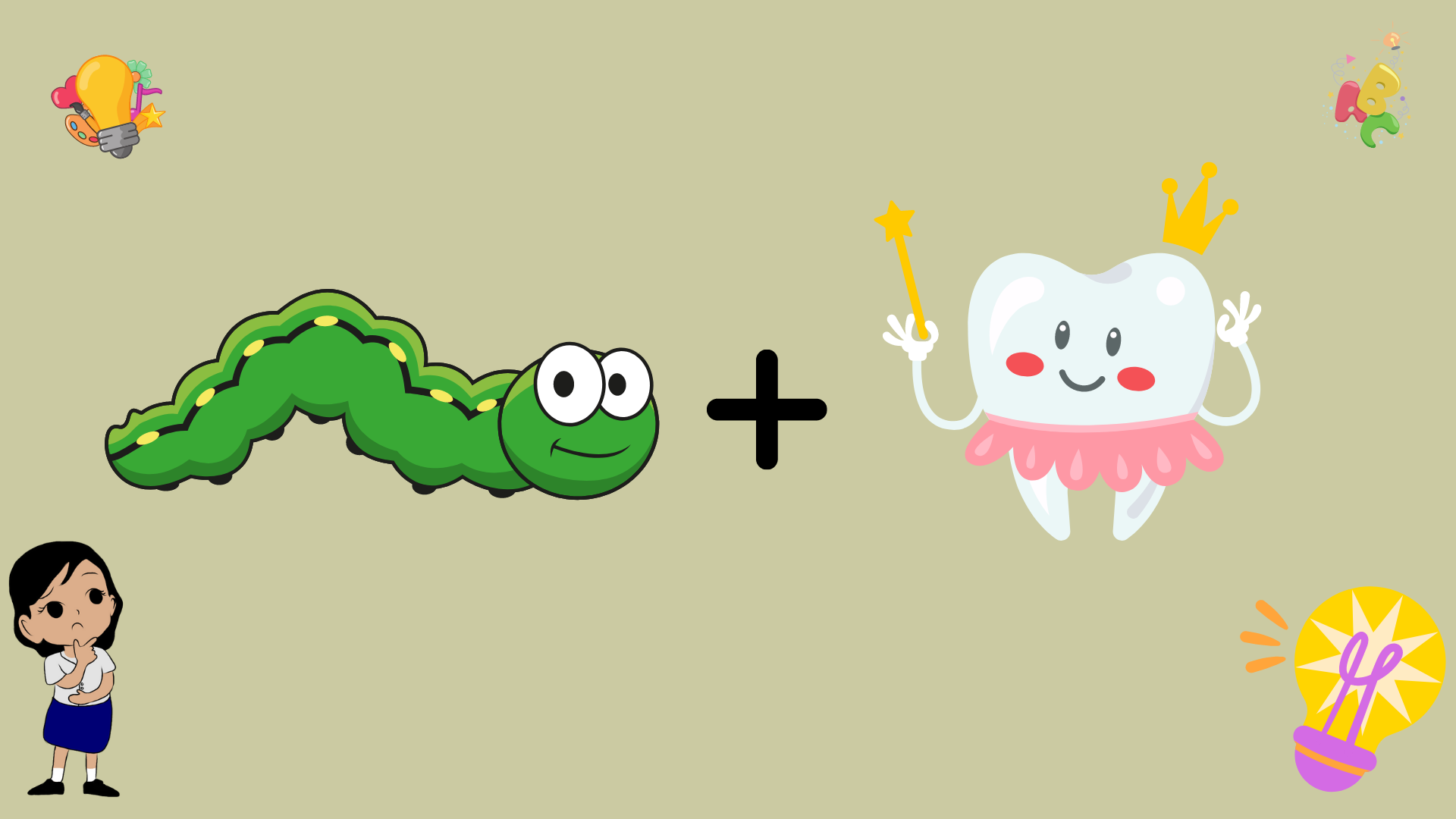 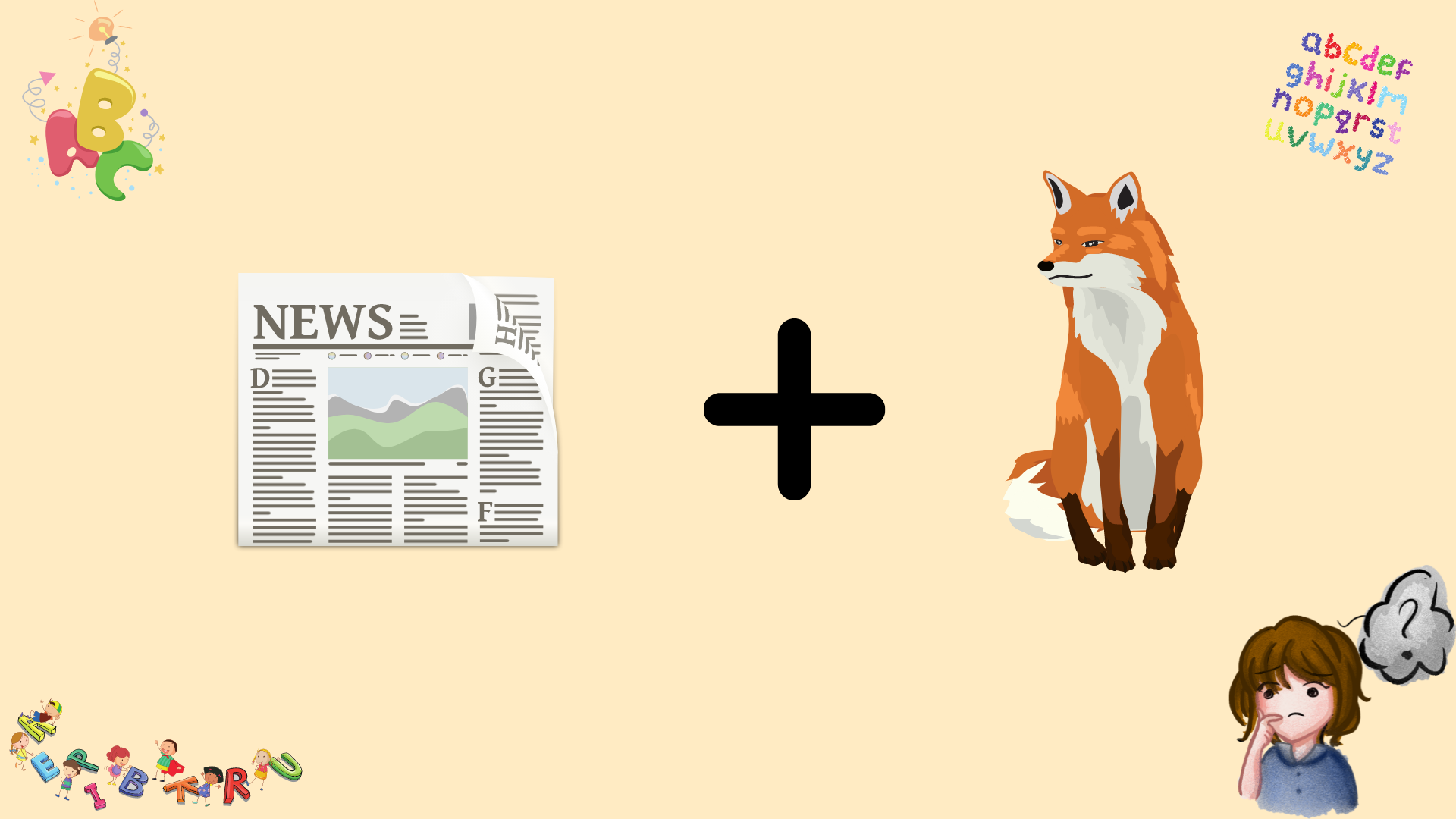 Báo cáo
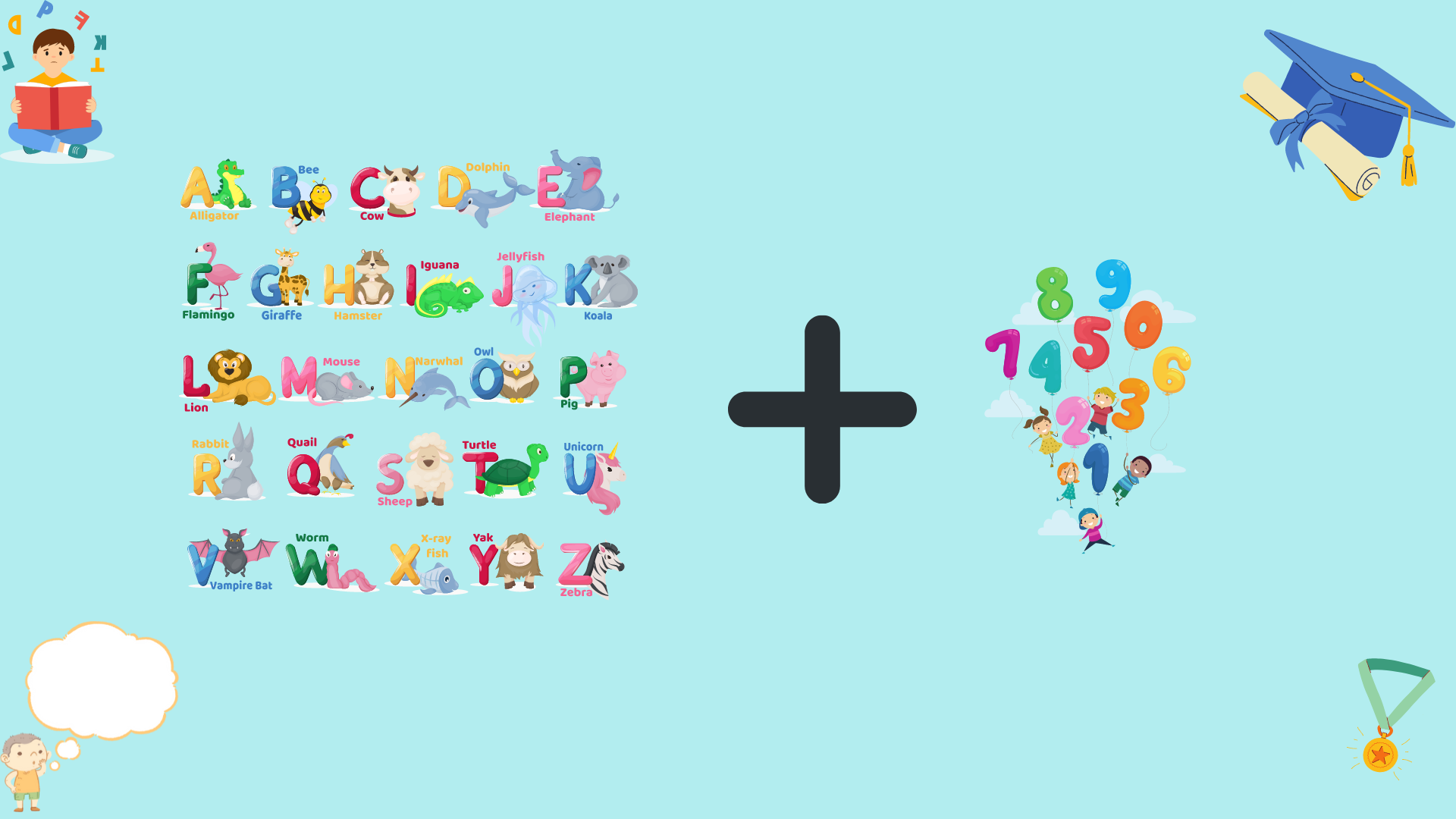 Chữ
Số